Vetyionit maistuvat kirpeiltä
Jan Jansson @TYK 2017-2018
Tunnin ohjelma
Kotitehtävä
Kertaustehtäviä
pH ja happamuus
Vetyioni ja hydroksidi-ioni
Neutraloituminen
Tutkimus
Kertaus
Keltainen, kiiltävä aine, jonka sulamispiste on 1064 °C. Kestää hyvin taivuttamista. Se johtaa sähköä kiinteänä aineena.
Valkoinen murtuva aine, joka liukenee hyvin veteen. Sulamispiste 681 °C. Vesiliuos johtaa sähköä.
Au
metalli
suola
KI
I2
molekyyli-yhdiste
C5H12O5
epämetalli
Jauhemainen, valkoinen aine, jonka sulamispiste on 95 °C. Liukenee veteen hyvin. Vesiliuos ei johda sähköä.
Murtuva, kiteinen aine, jonka sulamispiste on 114 °C. Liukenee huonosti veteen, mutta hyvin bensiiniin. Ei johda sähköä kiinteänä.
Kertaus
Onko lause oikein vai väärin? Korjaa lause, jos se on väärin.
Ihmisessä on noin neljä eri alkuainetta.
Elämälle tärkeimmät alkuaineet ovat K, Fe ja Cl.
Yhdiste on aine, jossa on vähintään kahta eri alkuainetta.
Aineen sulamispiste on se lämpötila, jossa kiinteä aine höyrystyy.
Kun ihminen syö sokeria, sokeri sulaa suussa.
Kiehumispiste on lämpötila, jossa kaasumainen aine tiivistyy.
[Speaker Notes: Väärin. Ihmisessä on ainakin 60 alkuainetta.
Väärin. Elämälle tärkeimmät alkuaineet ovat C, H, N ja O.
Oikein.
Väärin. Sulamispiste on se lämpötila, jossa kiinteä aine sulaa.
Väärin. Sokeri liukenee suussa. (Sokerin sulamispiste on yli 100 astetta. Suussa ei ole niin kuuma.)
Oikein.]
Demonstraatio
Maistetaan hapanta ja emäksistä ainetta
Happamuus ja emäksisyys
Aineen happamuutta mitataan pH-asteikolla
Jos vesiliuoksen pH on alle 7, liuos on hapan
Jos vesiliuoksen pH on yli 7, liuos on emäksinen
Jos pH on tasan 7 aine on neutraali
Indikaattori on aine, jonka väri muuttuu pH:n mukaan
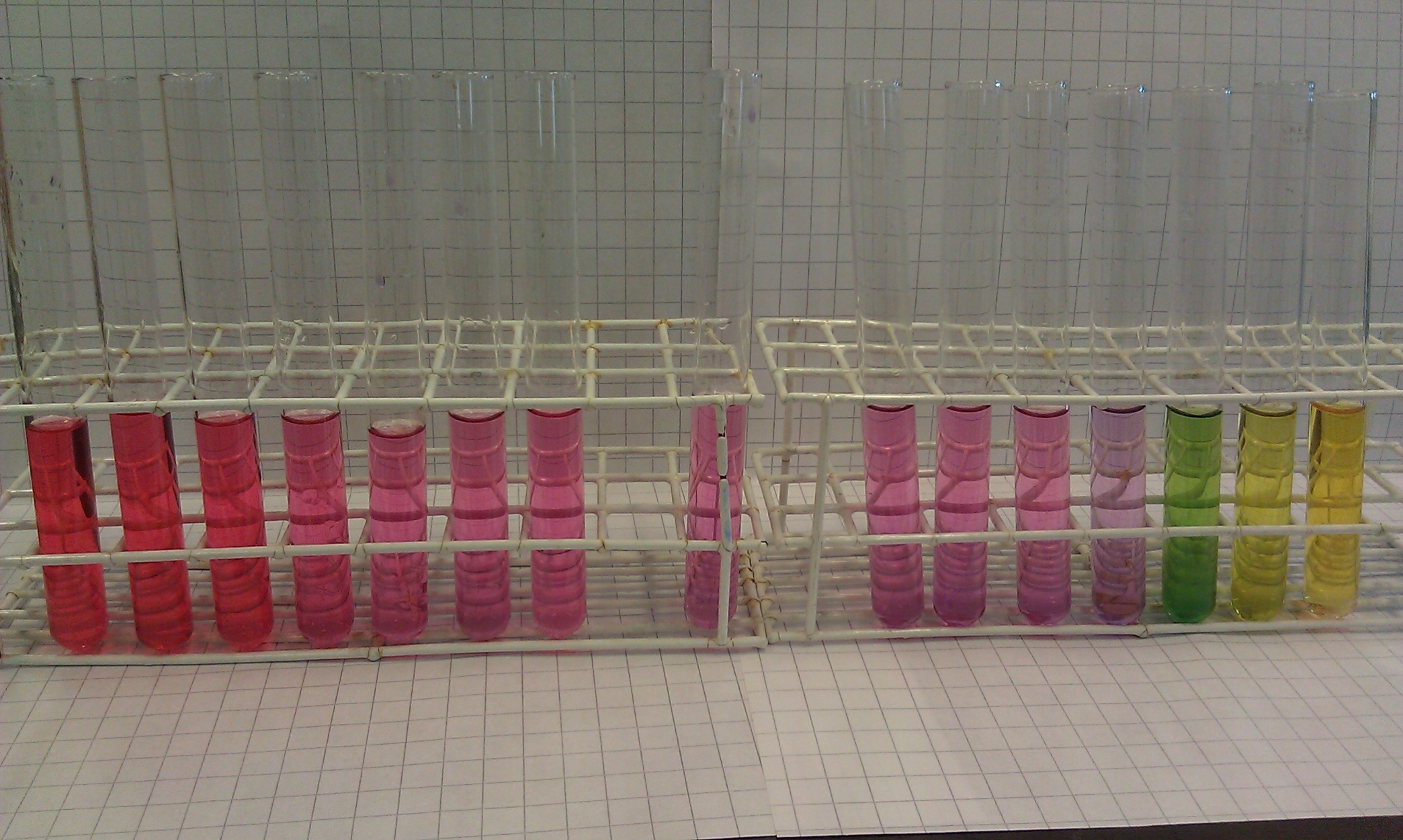 Happo ja emäs
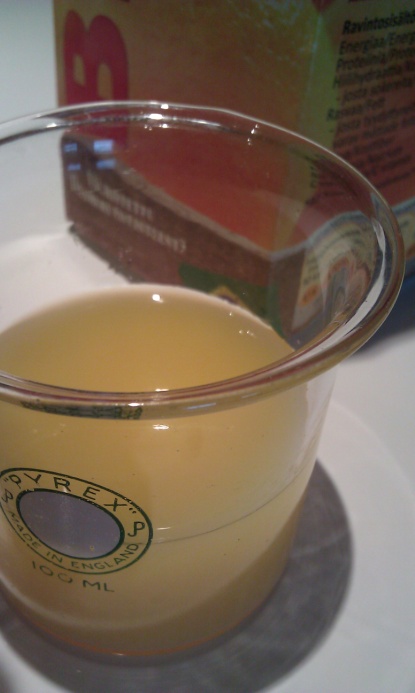 Liuos on hapan, kun pH on alle 7
Hapan liuos maistuu kirpeältä ja syövyttää rautaa
Happo on aine, jonka vesiliuos on hapan 
Esimerkiksi: Sitruunahappo on happo. Sitruunahapon vesiliuos on hapan.
Liuos on emäksinen, kun pH on yli 7
Emäksinen liuos maistuu saippualta ja voi myös syövyttää aineita
Emäs on aine, jonka vesiliuos on emäksinen
Esimerkiksi: Lipeä on emäs. Lipeän vesiliuos on emäksinen.
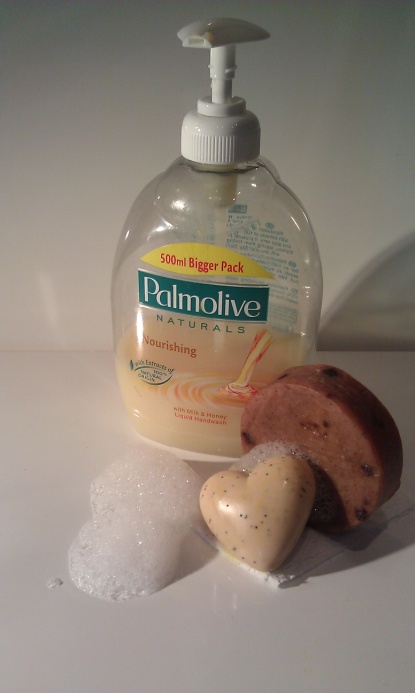 Demonstraatio
Järjestetään aineita pH:n mukaan
Demonstraatio
Sitruunahappo on molekyyliyhdiste C6H8O7
Silti sitruunahapon vesiliuos johtaa sähköä
Sitruunahapon vesiliuoksessa pitää olla ioneita
Happo ja emäs
Happo on aine, josta voi irrota vetyioni







Vetyioni (H+) tarttuu vesimolekyyliin. Muodostuu oksoniumioni (H3O+). Ne aiheuttavat happamat ominaisuudet
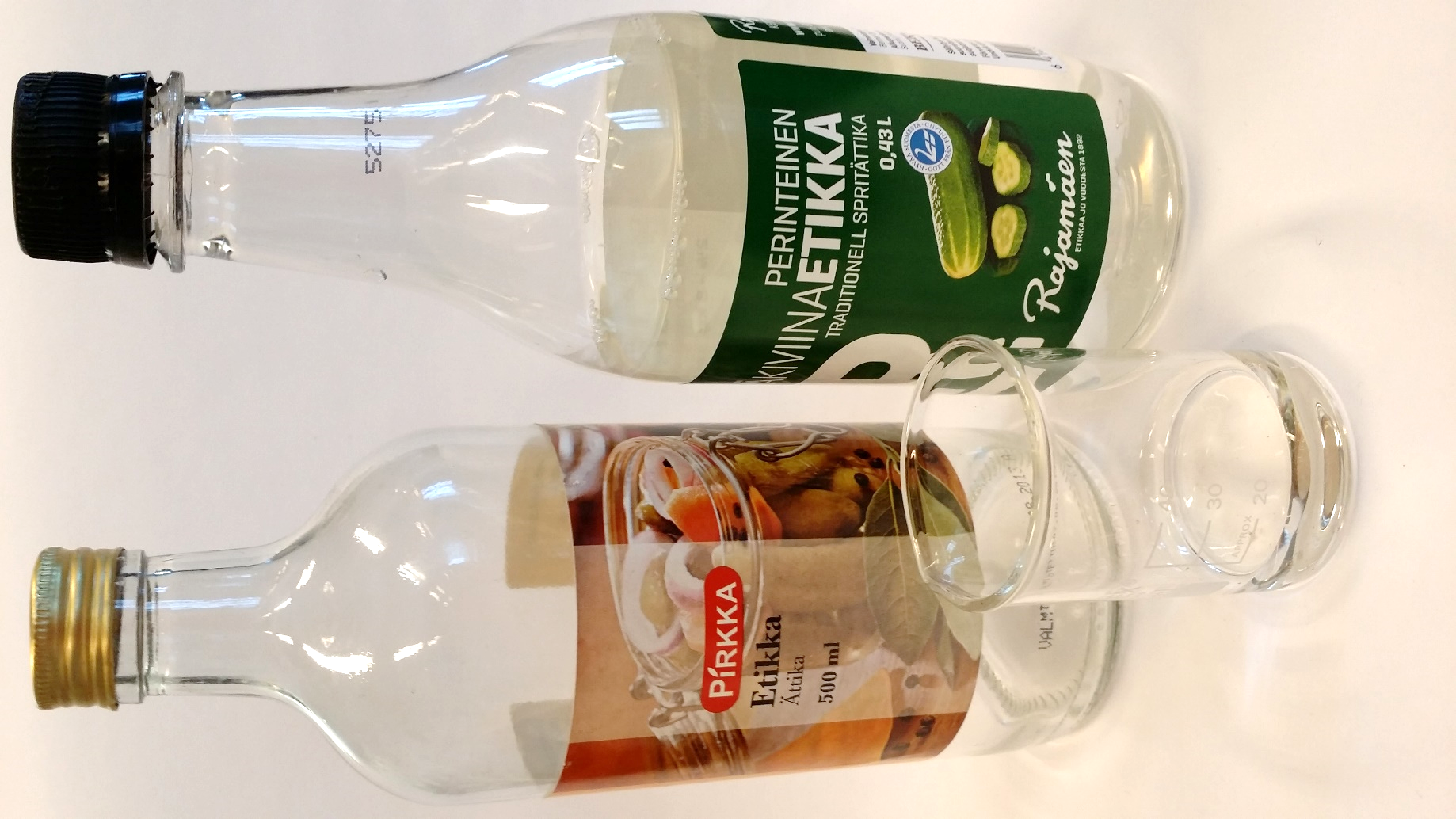 H
O
vetyioni H+
H
C
C
H
O
H
Happo ja emäs
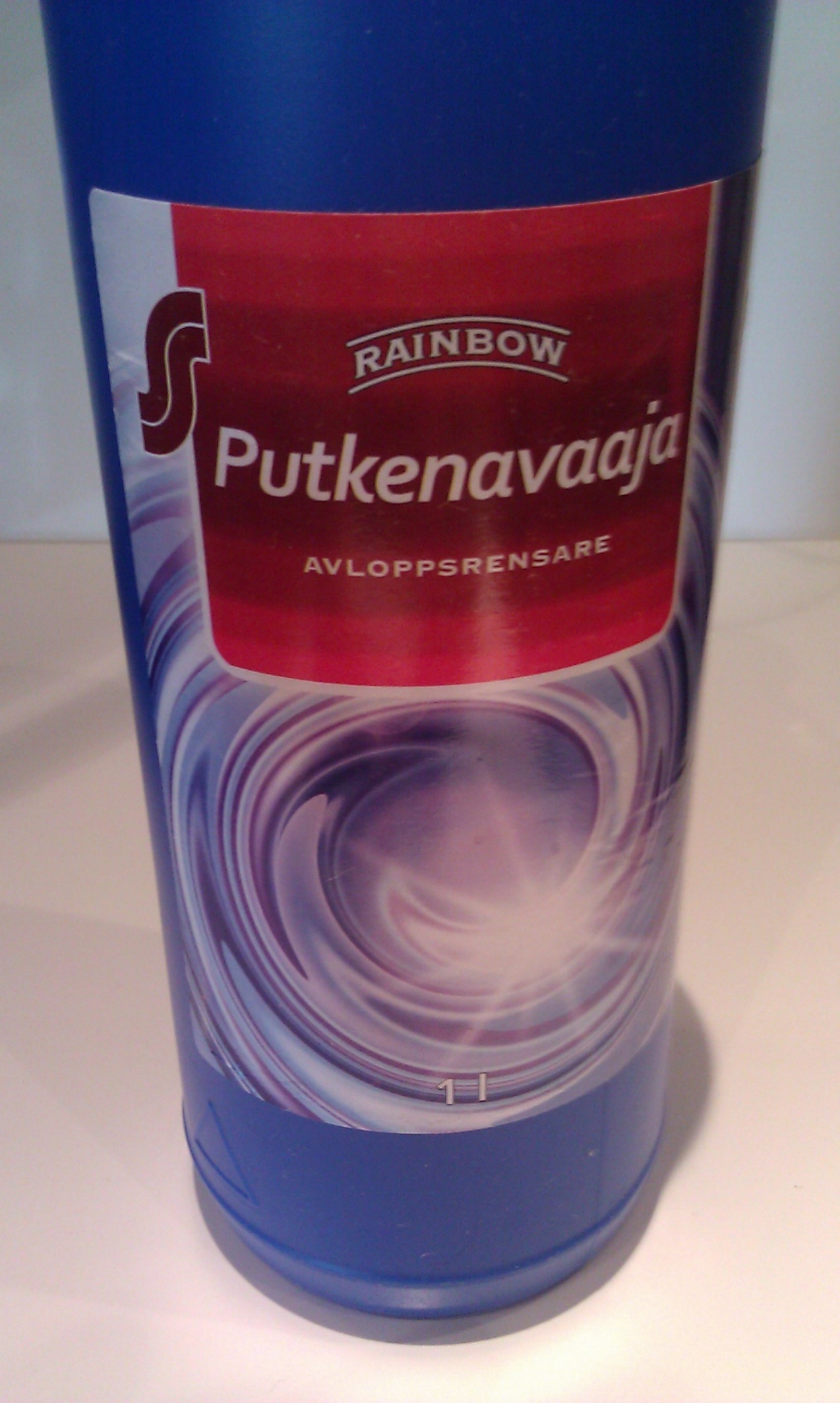 Emäs on aine, jonka vesiliuokseen tulee OH−-ioneita
Esimerkiksi NaOH eli lipeä on ioniyhdiste. Se liukenee vedessä Na+ ja OH−-ioneiksi
−
−
−
−
+
+
+
+
Harjoitus
Mitkä liuoksista ovat happamia? Mitkä emäksisiä?
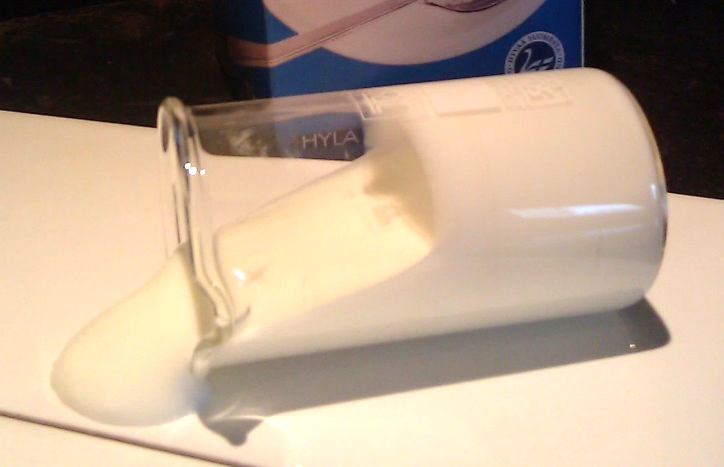 −
jogurtti
2+
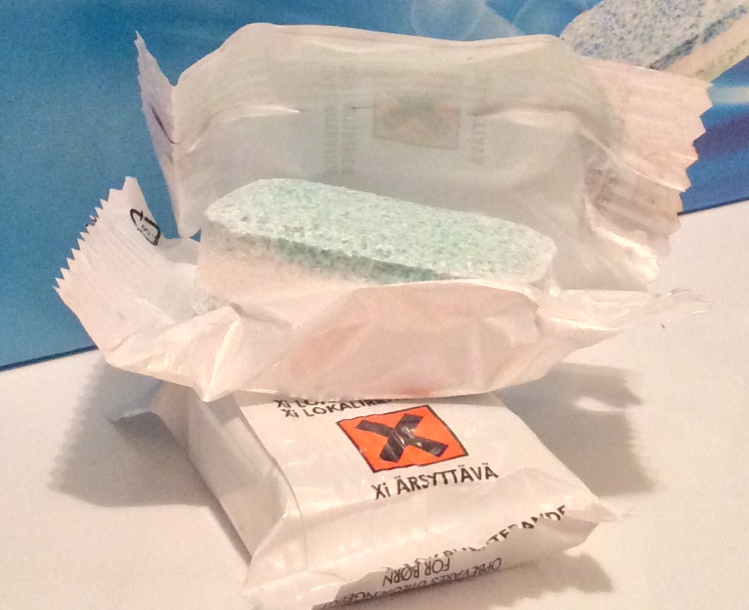 −
−
+
konetiskiaine
[Speaker Notes: Neutraali hapan hapan
Emäksinen hapan emäksinen]
Neutraloituminen
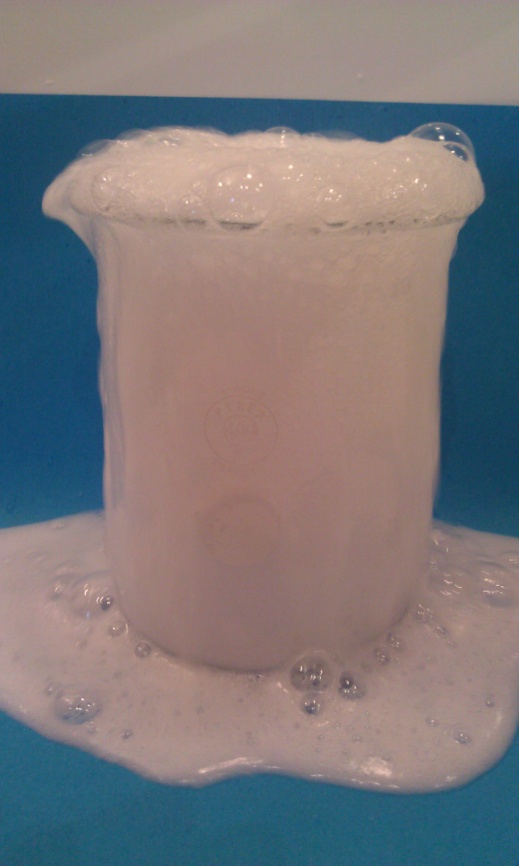 Jos yhdistetään hapan liuos ja emäksinen liuos, jotka ovat yhtä vahvat, syntyy neutraali liuos.
Tämä on kemiallinen reaktio, jonka nimi on neutraloituminen

Happoja: suolahappo, sitruunahappo, etikkahappo
Emäksiä: lipeä (NaOH), sooda eli natriumkarbonaatti (Na2CO3)
Demonstraatio
Kun happoon lisätään emästä, pH muuttuu ja päinvastoin
Kaksi happoliuosta, joista toista on enemmän: neutraloituminen vie enemmän happoa
Kaksi happoliuosta, sama tilavuus, eri väkevyys: neutraloituminen vie enemmän happoa
Tutkimus
Miten voit tutkia, missä liuoksessa on eniten happoa?
Tutkittavana kalkinpoistoaine, sitruunamehu ja etikka, joihin lisätään fenoliftaleiinia/BTS/punakaalimehu